Introduction to Solution Architecture
Bjarni Asmundsson
Regional Director
bjarni@LSRetail.com
[Speaker Notes: We will wait a minute as there are more people joining the webinar

Okay, let us start

Hi 
My name is Bjarni Asmundsson and I am a Regional Director for LS Retail, located in Kuala Lumpur Malaysia

and I would like to welcome you to todays webinar, which is Solution Architecture for LS Central]
Introduction to LS Central Solution Architecture
Join this 2 hours webinar on 29th May at 1 pm (UTC+8) and learn about the architecture aspects of LS Central installations (On-Premise/Azure, Hybrid, or Cloud), general housekeeping and must-do’s and don’ts. The main focus will be on On-Premise/Azure setups, but we will cover Hybrid and Cloud setups as well.
Key takeaways:
Get basic overview on the existing solution architecture and environment of LS Central installations.
Get general housekeeping rules, things that should and should not be done.
Audience:
Sales, pre-sales and consulting professionals
Customers and LS Retail partners
Host: Bjarni Asmundsson, Regional Director
[Speaker Notes: Before we get started – little reminder on what this is about … 
And this Webinar will be recorded, and we will share the recording as well as slide deck after the session  
You can ask questions today by typing questions into the question pane, you can send the questions at any time during the presentation and I will try to address those in the Q&A session after the webinar   All questions and responses will e shared as well with the other material]
What are we going to talk about?
When looking at Solution Architect there are at least two aspects:
Which Services are we running and Where
What do we need to run those Services

During this webinar, I will try to address both aspects – but probably only on high level

I am assuming, I might not be able to address all questions during the Q&A, but keep posting them and feel free to drop me an email afterwards
bjarni@LSRetail.com
[Speaker Notes: During this webinar we are both going to be looking at Which Services we are running and Where we run them 
as well as What is needed to run those Services

If you get way to techy on me, I will potentially need to defer answering those questions until after the session – but don’t hesitate to post those questions here in the question panel – or if you miss it, you can email me later on]
There is some information out there
[Speaker Notes: Just for warming up, then there is actually some information available]
LS Central Help
Everyone are or should be familiar with our online Help

https://help.lscentral.lsretail.com/Content/home.html

You can use our URL, or install the help locally at client side
[Speaker Notes: All of you know and actively use our online help.  You know also, you can refer directly to it from client installation or install the help locally]
LS Central Help
But had you noticed this new thing? Implementation in the menu
[Speaker Notes: But had you noticed this new thing there?]
LS Central Implementation Guide
Work In Progress, but already useful guide
Best Practices for Deployment
Architecture
System Requirements
Basic Business Processes
Solution Walk Around

See more info from our prior Webinar
https://portal.lsretail.com/Marketing/Webinars
https://youtu.be/tw4hXsi8304
[Speaker Notes: It is WIP but here we are gathering wealth of information and best practices.  Including with some info on Architecture and System Requirements.  Application introductions – or Walk Around as we call it – as well as basic business process review]
Back to Solution Architecture
[Speaker Notes: Then to get us back on track]
What options are there?
Cloud HQ
SaaS
Cloud HQ and offline POSs
SaaS and Hybrid Cloud Component Server (HCCS)
On-Prem HQ
Azure / AWS / Datacenter / Hosting service
Own hardware in the basement
More?
Store Server
Resilient POS
LS Omni, Hardware Station, KDS …
[Speaker Notes: Regarding Solution Architecture, what options do we have…
Cloud or SaaS
OnPrem – and note that hosed on Azure or in Datacenter, is by Microsoft definition On-Prem installation
Then there are other things to look into … but all of these we are going to try to cover in this webinar]
In the Cloud/SaaS…or SaaS with Hybrid
[Speaker Notes: We will start with the Cloud and then add the HCCS / Hybrid option to that scenario]
What is all this …aaS?
[Speaker Notes: But what are these aaS’s?  
Sometimes, it has been difficult to explain – but I have found the Pizza approach most successful.  Using this, everyone can relate
It is not my picture, but still good

You have the Homemade Pizza fanatic far left – that is the On-Prem guy that wants to have full control.  Own Infrastructure – hardware, own Container – operating system/resources, own Platform etc.
And then, far right you have the guy that just meets up for a party to chat with people.  He did not bring anything with him, everything is provided – that is, he just adopts and configures SaaS and uses it.]
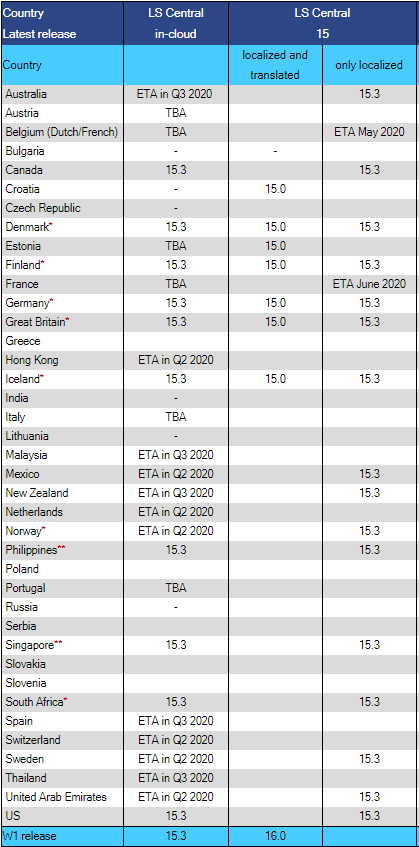 LS SaaS
First it would be availability
Then is localization needed

LS SaaS is provided based on demand and readiness



See info from our SaaS Webinar
https://portal.lsretail.com/Marketing/Webinars
https://youtu.be/Mq--O9BL5Zs 








https://portal.lsretail.com/Products/LS-Nav/Downloads/Localization
[Speaker Notes: Basically LS SaaS is available where there is demand and we along with our partner make sure it is ready or localized
Some localizations we handle directly, but others are provided by partner
Last week we had a webinar on SaaS specifically and here I have included links to it, accessible for our partners.]
LS Central SaaS country availability
South Africa (ZA)
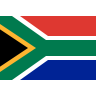 Denmark (DK)
Great Britain (GB)
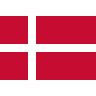 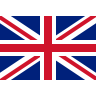 Available now
Iceland (IS)
United States (US)
Canada (CA)
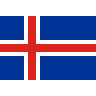 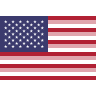 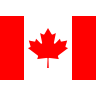 Finland (FI)
Philippines (PH)
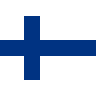 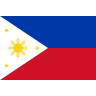 Germany (DE)
Singapore (SG)
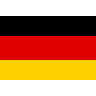 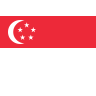 Australia (AU)
New Zealand (NZ)
Sweden (SE)
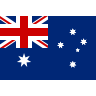 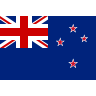 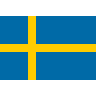 UAE (AE)
Hong Kong (HK)
Norway (NO)
Available soon
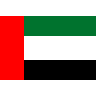 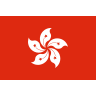 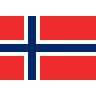 Spain (ES)
Mexico (MX)
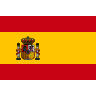 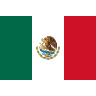 More information:   https://portal.lsretail.com/Products/LS-Nav/Downloads/Localization
[Speaker Notes: Touching on current status and readiness, then we are up and running in 10 countries with 8 others nearly finished – potentially only waiting for clients
If the partners need support in the SaaS process, we both provide guidance and support from our development department as well as our consulting can take on migration projects – either supporting the partner or performing the whole migration]
LS Central SaaS Architecture
Head Office in cloud
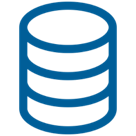 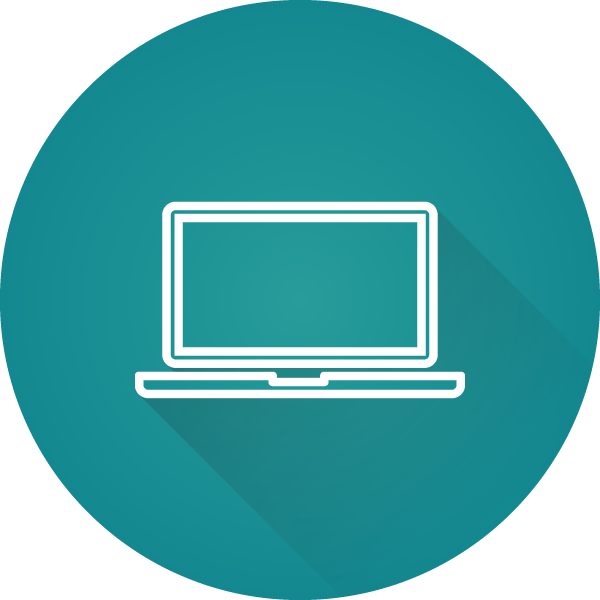 Online POS
[Speaker Notes: How would pure SaaS architecture look like?

Online POS, only running browser.  And all back-office users as well – although they are not shown on the picture
There is nothing more to talk about, smile and relax!  
But this would potentially only fit for very small retailer … and a simple one … even non-existing client!
Don’t they need resiliency?]
LS Central SaaS Architecture
Head Office in cloud
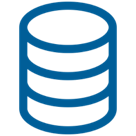 Hybrid Cloud
Component Server
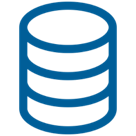 Offline Store Server
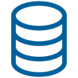 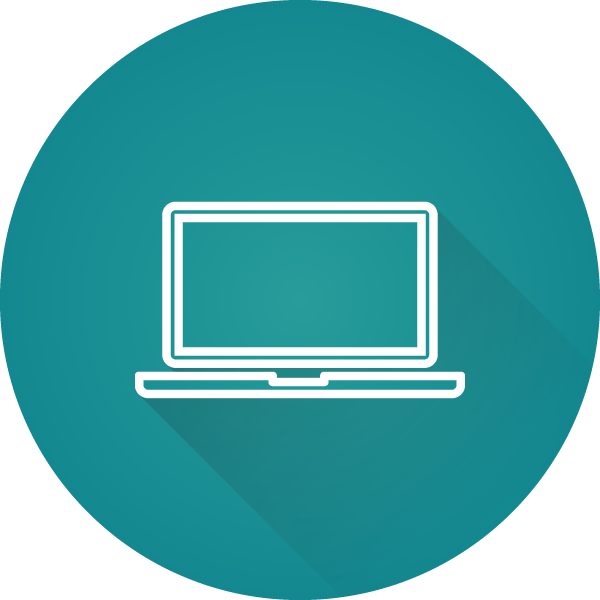 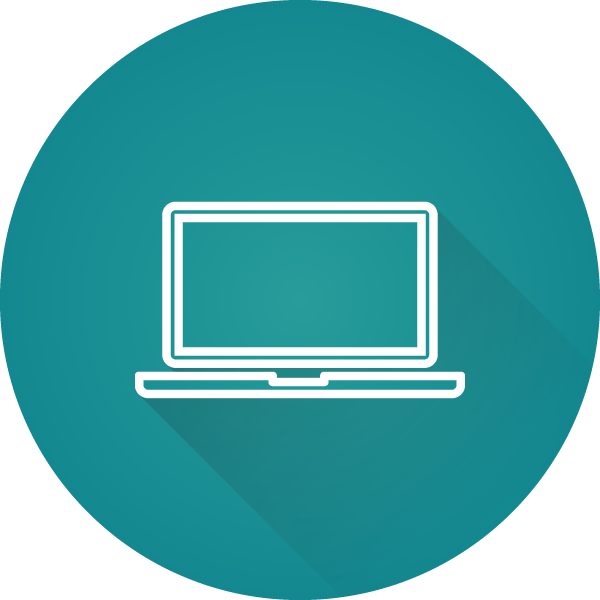 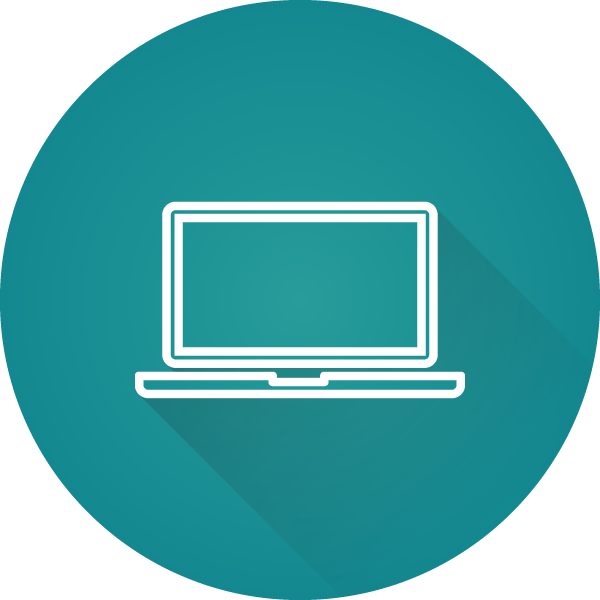 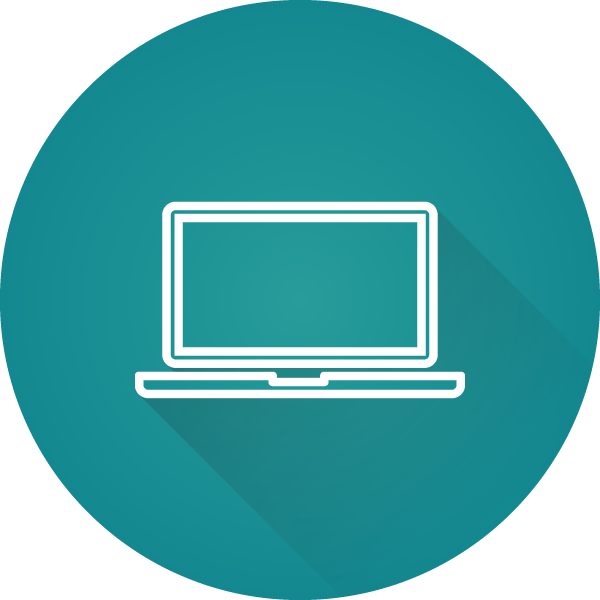 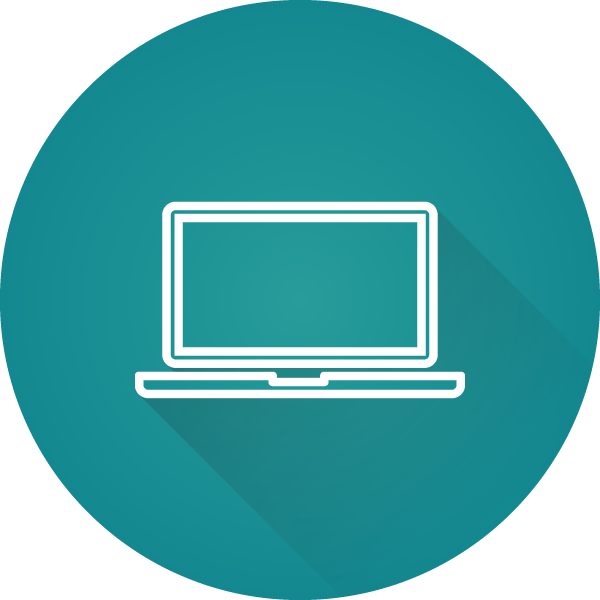 Offline POS
Online POS
Online or Offline POS with store server
[Speaker Notes: … then this would be more like it.  Here we have introduced the HCCS, which the customer would need to host on-prem either in Azure or own hardware somewhere.
And we have introduced resilient POS, running fully offline or e.g. restaurant running POS clients against store or restaurant server.  We can lose network connection to the cloud and still sell our merchandize
But does this then cover it?  No….it does not]
LS Central SaaS Architecture
eCommerce / mobile Loyalty
Head Office in cloud
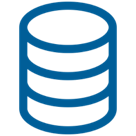 Hybrid Cloud
Component Server
LS Omni / IIS
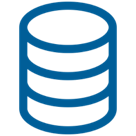 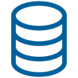 HardwareStation
Offline Store Server
KDS
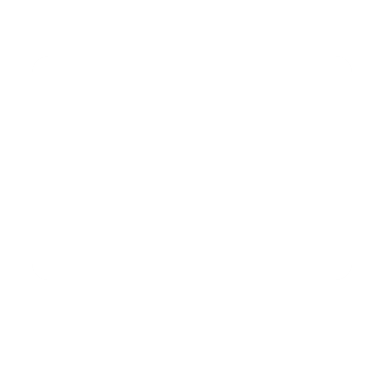 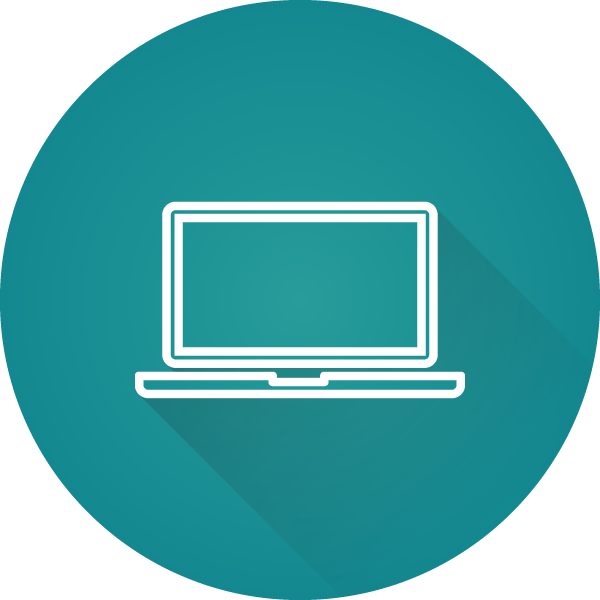 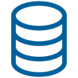 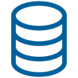 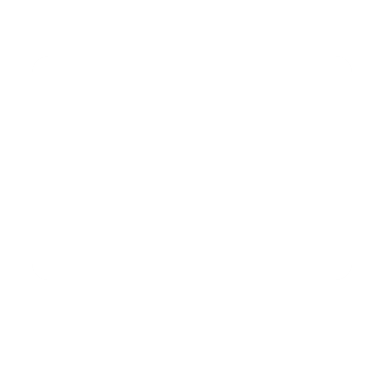 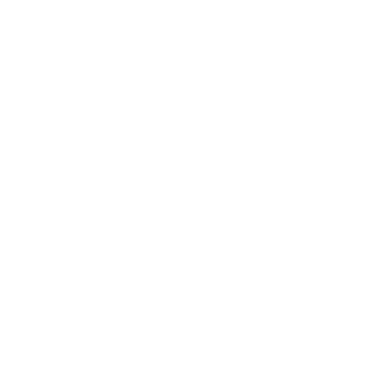 HardwareStation
HardwareStation
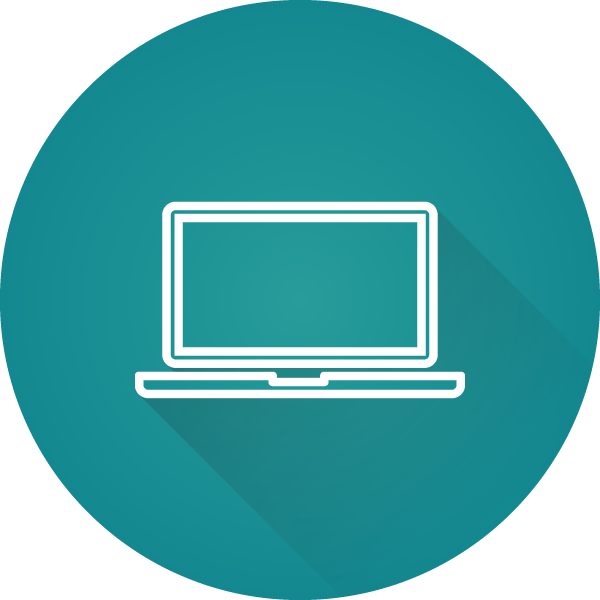 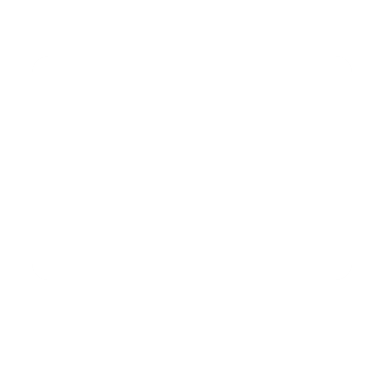 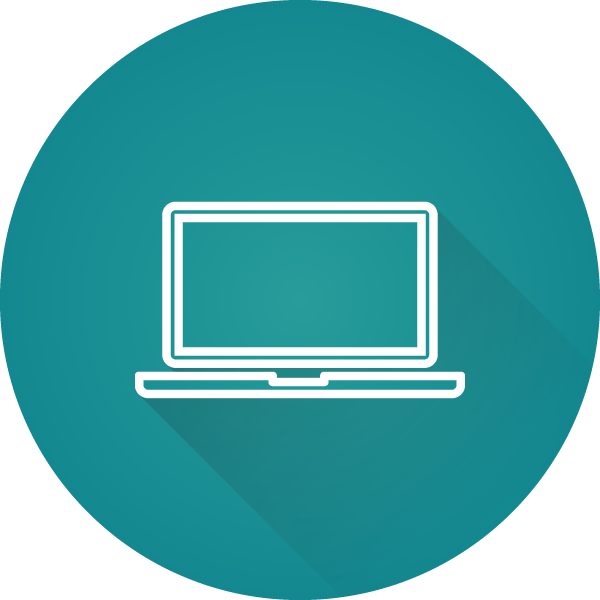 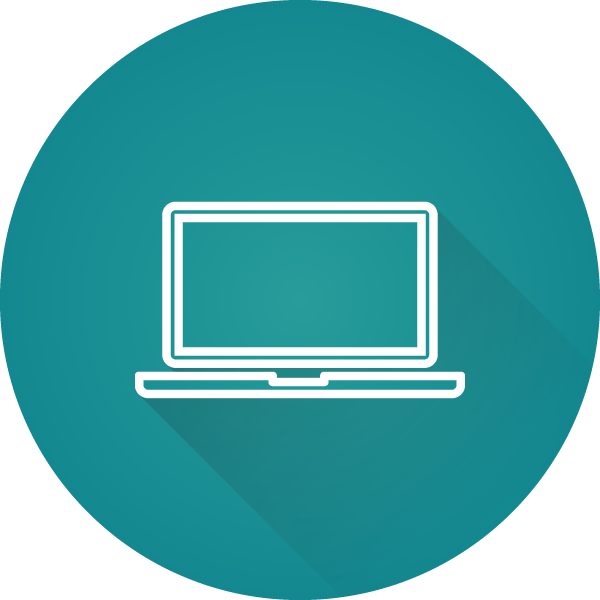 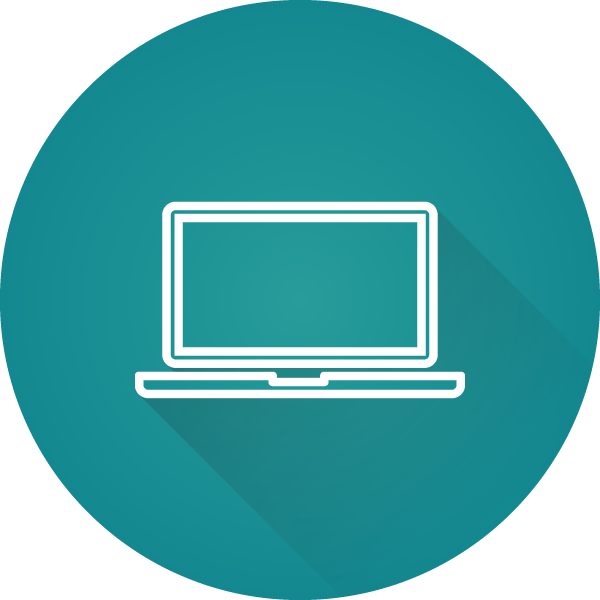 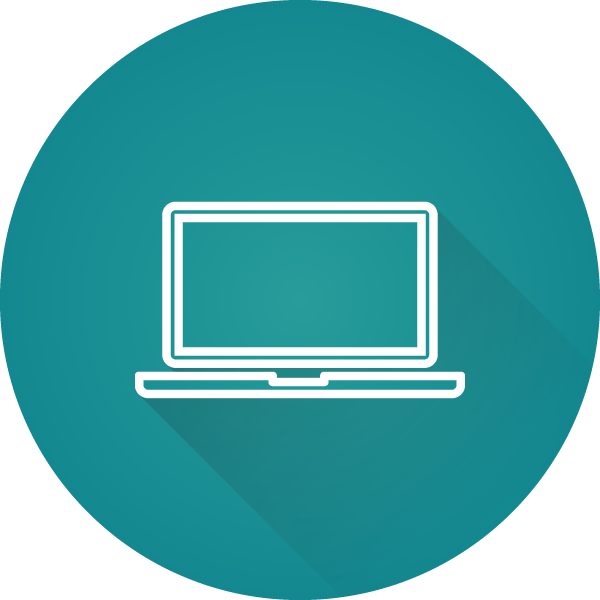 Mobile Inventory
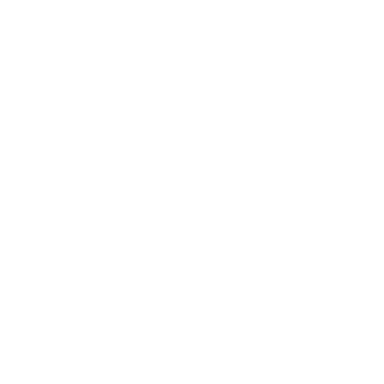 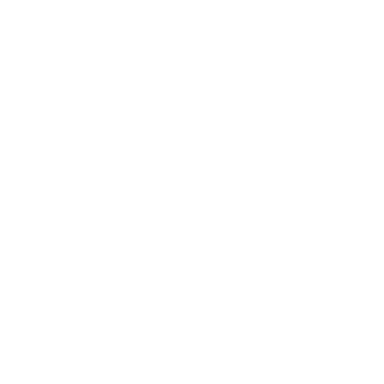 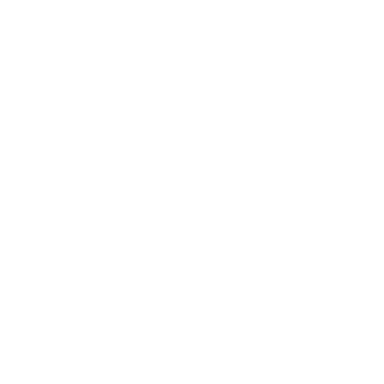 Offline POS
Online POS
Online or Offline POS with store server
[Speaker Notes: We forgot peripherals … they are needed.  You want to print receipts, might have barcode scanner, use the MSR and how about your electronic payment solution or LS Pay? … then we need Hardware Station installed On-Prem.
Next how about mobile Inventory for some stock processes?  We surely want to do stock takes and receiving at least.  That adds LS Omni along with the needed IIS
If this is restaurant, KDS and some Display stations might be needed
And today it might be all about eCommerce and Loyalty which also requires LS Omni]
LS Central SaaS Architecture
eCommerce / mobile Loyalty
Head Office in cloud
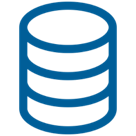 Hybrid Cloud
Component Server
LS Omni / IIS
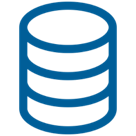 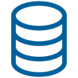 HardwareStation
Offline Store Server
KDS
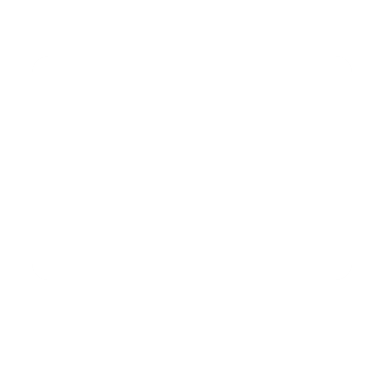 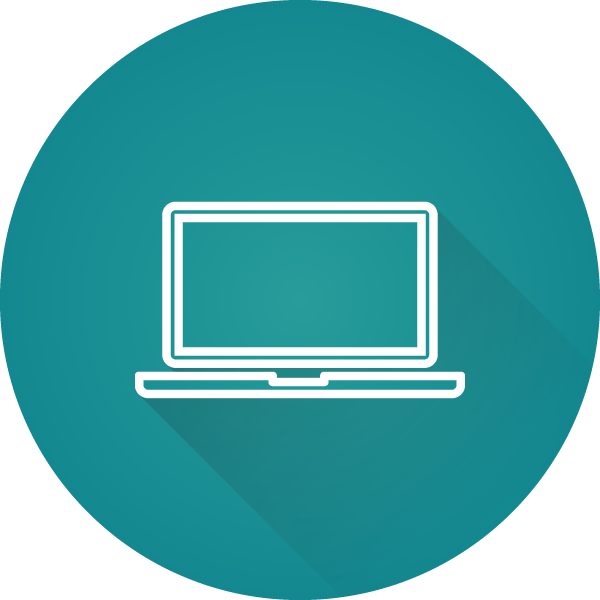 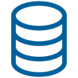 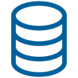 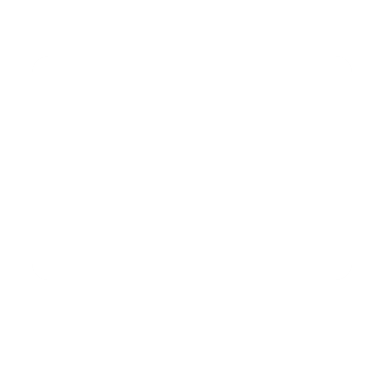 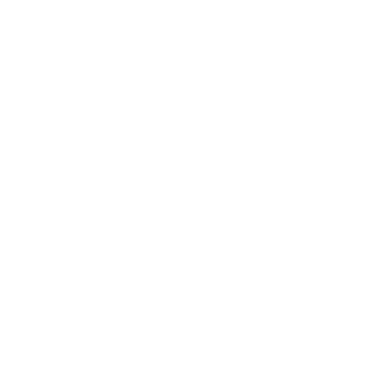 HardwareStation
HardwareStation
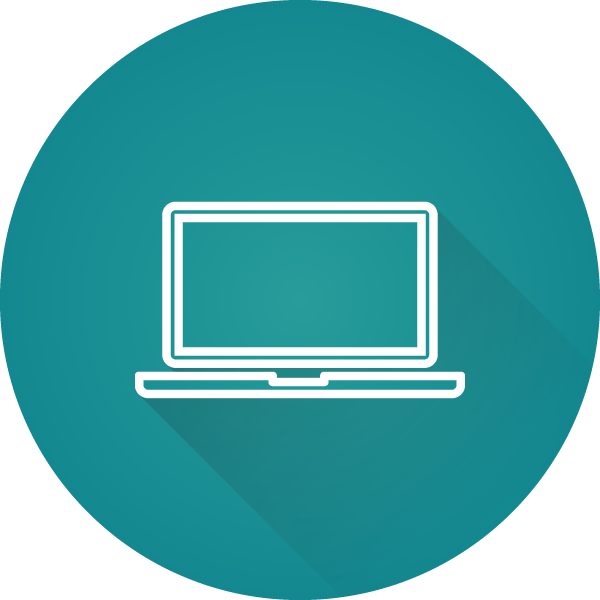 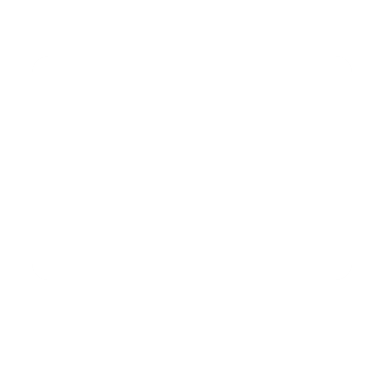 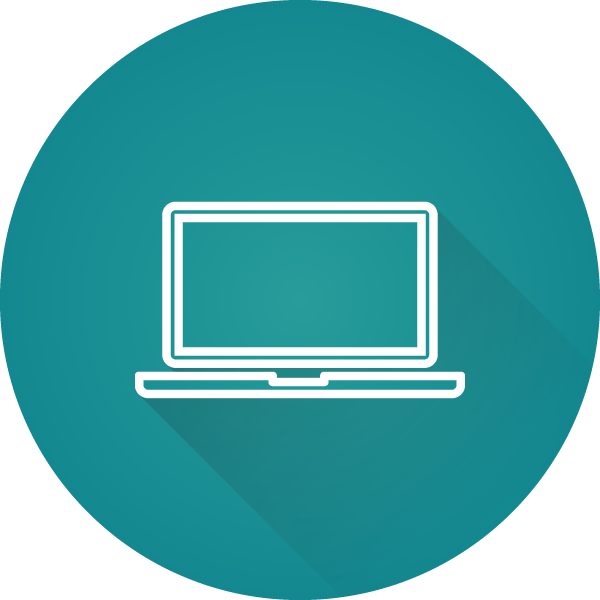 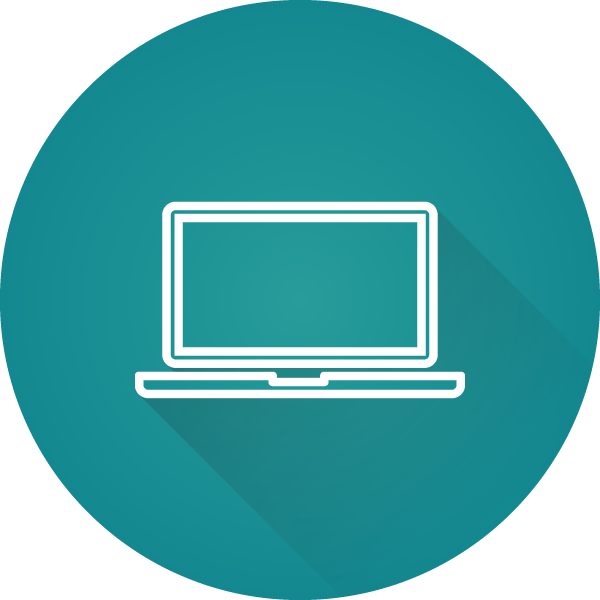 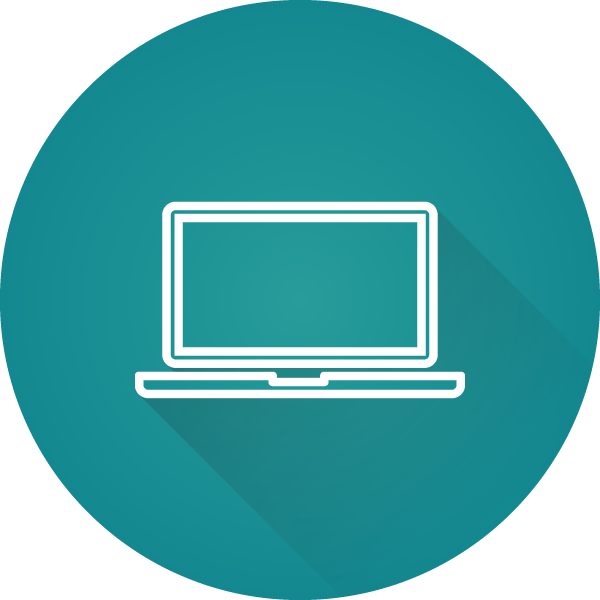 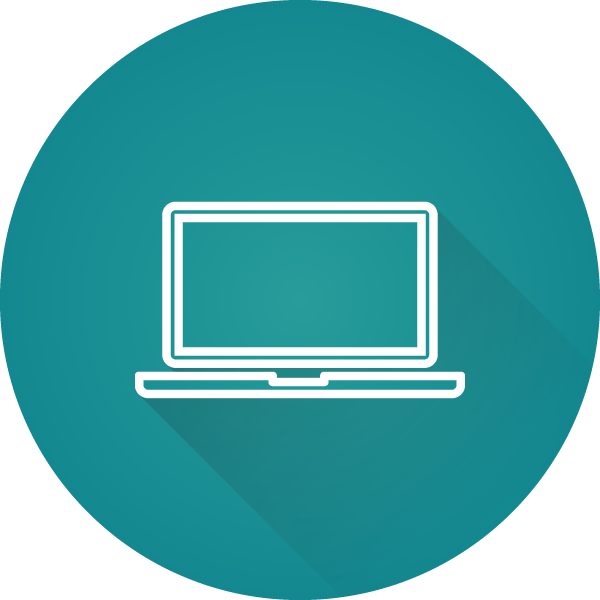 Mobile Inventory
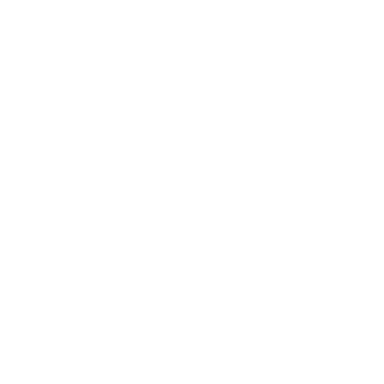 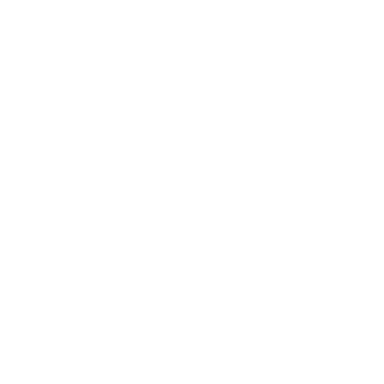 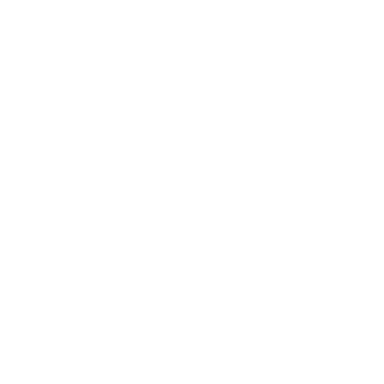 Offline POS
Online POS
Online or Offline POS with store server
[Speaker Notes: So this is the picture … pink/red is on-prem, but we are still running LS SaaS.  That is, our HQ is in the cloud and all the users connect to the cloud for their work.

And I really hope I am not scaring you with this slide, as that was not the intention.  
LS SaaS is really a viable option and really good fit for certain retailers.]
Conclusion in words
You can have your BO users and POSs connected to your SaaS but…
Hardware Station is needed 
if you have any peripherals on the POS
HWS is installed on the POS if the peripherals are directly connected to the POS hardware
or can be installed on central computer on the LAN, if the peripherals are network connected
LS Omni service is needed if you have…
Mobile Inventory
eCommerce 
KDS also needs to be installed locally
LS Central APP on the other hand connects to SaaS
[Speaker Notes: Just in words, to emphasize what we have seen

The LS Central APP connects directly to the Service Tier – it wraps the web client in and gives access to peripherals via Bluetooth or WiFi.

And for SaaS, I am not going to talk about the second aspect of the webinar: “What do we need to run those Services”.  As for SaaS you do not need anything.  You need it for your On-Prem setups, either being part of HCCS or pure On-Prem]
OnPrem
LS Central SaaS Architecture
eCommerce / mobile Loyalty
Head Office in cloud
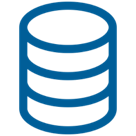 Hybrid Cloud
Component Server
LS Omni / IIS
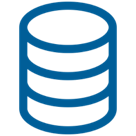 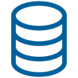 HardwareStation
Offline Store Server
KDS
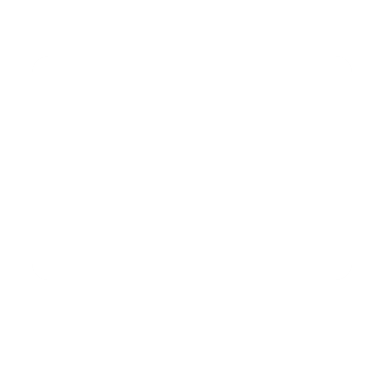 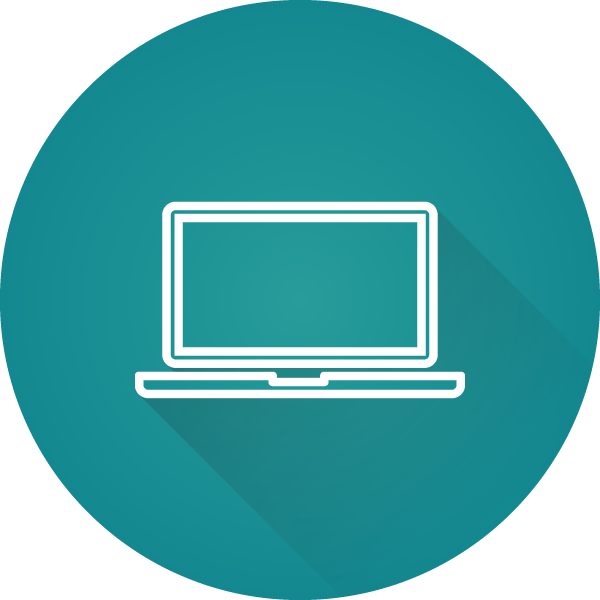 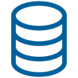 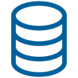 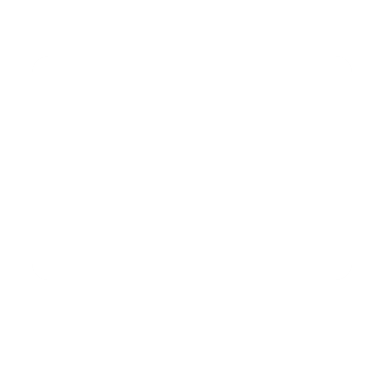 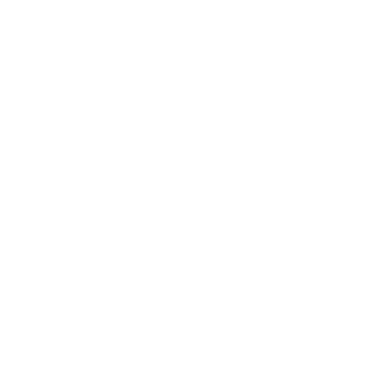 HardwareStation
HardwareStation
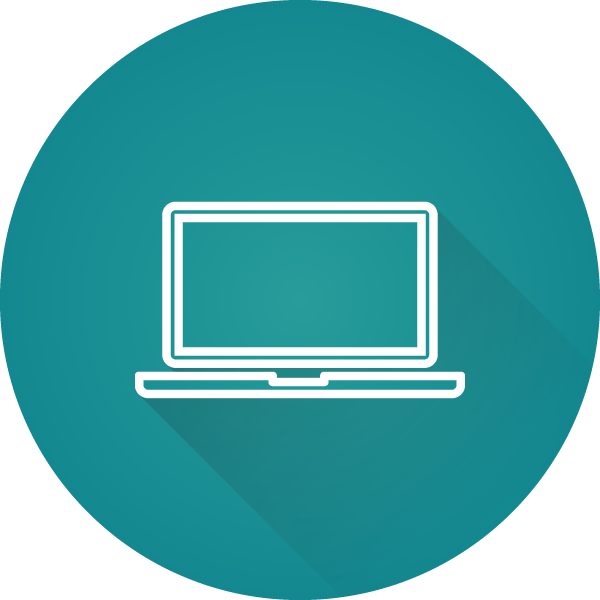 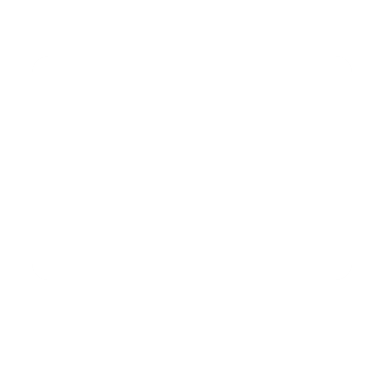 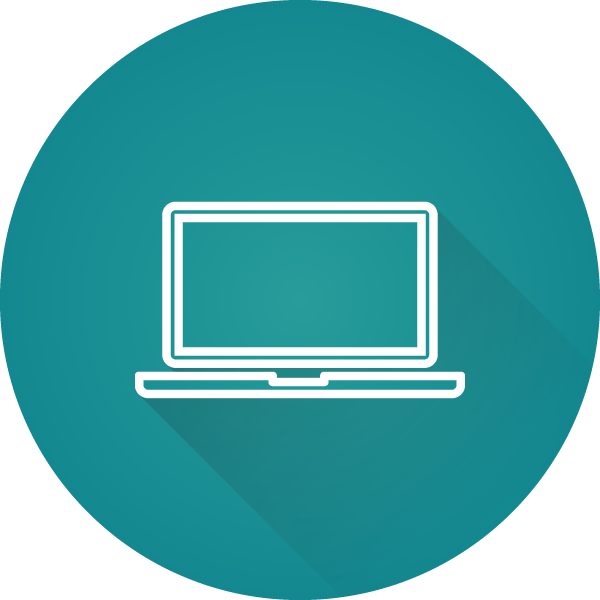 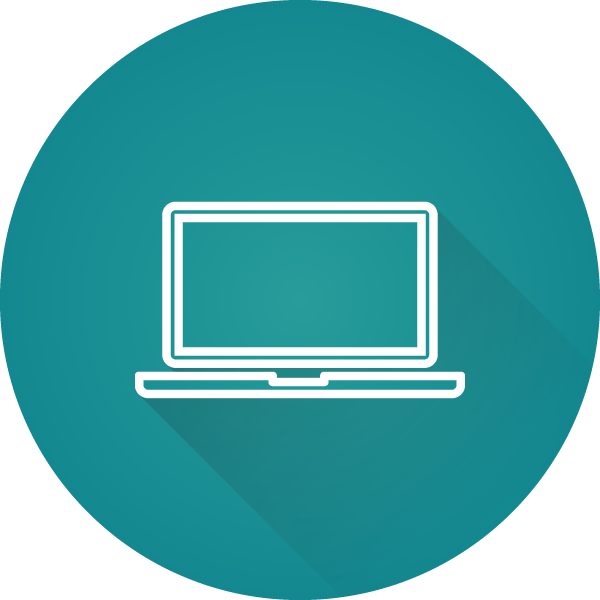 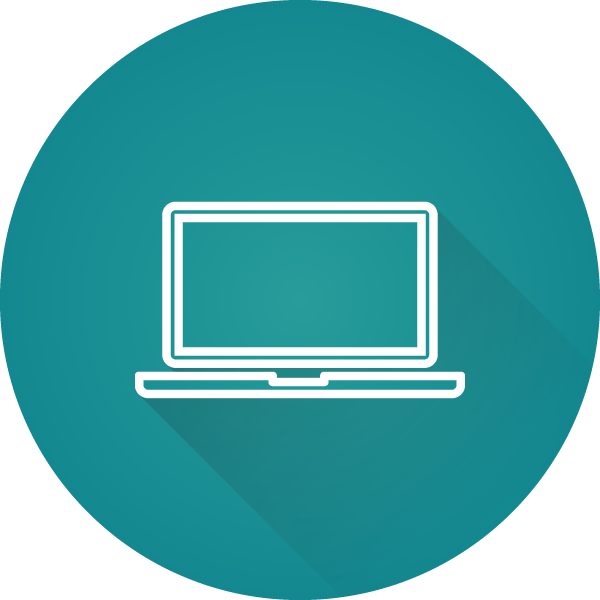 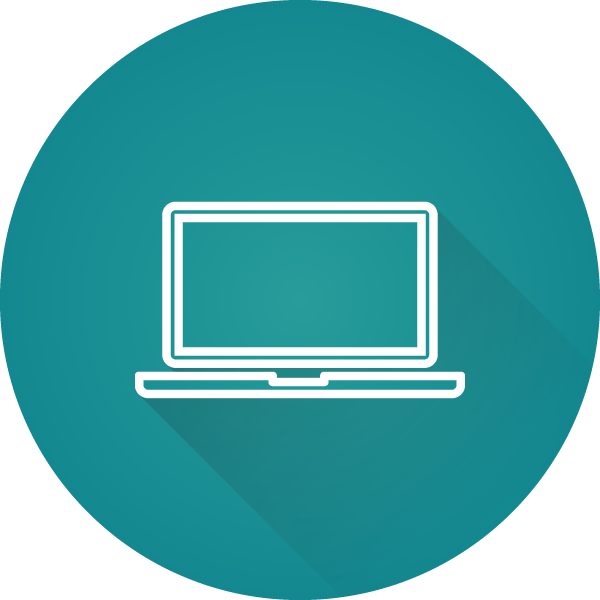 Mobile Inventory
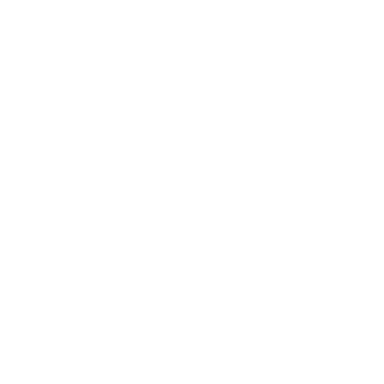 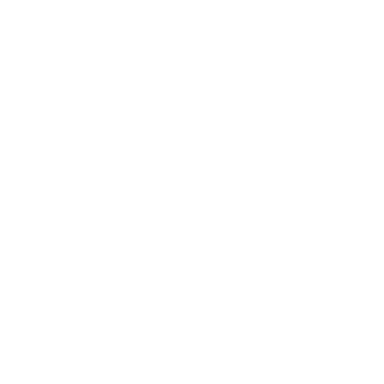 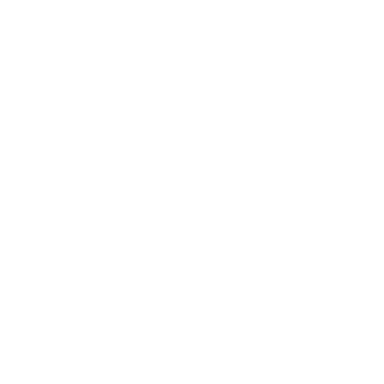 Offline POS
Online POS
Online or Offline POS with store server
[Speaker Notes: Do you remember this slide?  We probably can re-use this for On-Prem installation
Just replace the header, remove the HCCS and simplify the connection lines]
LS Central
On-Prem Architecture
SaaS Architecture
eCommerce / mobile Loyalty
Head Office in cloud
Head Office On-Prem
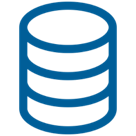 Hybrid Cloud
Component Server
LS Omni / IIS
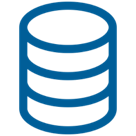 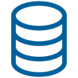 HardwareStation
Offline Store Server
KDS
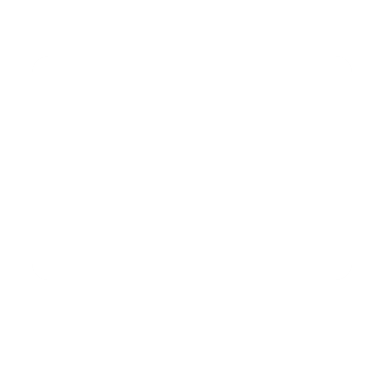 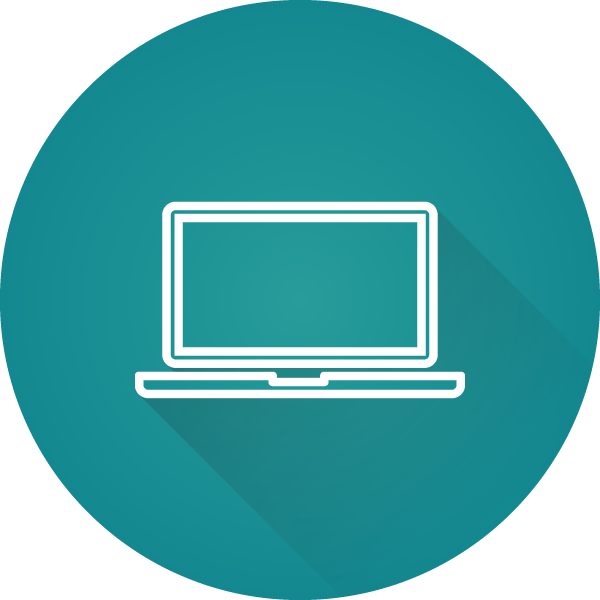 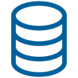 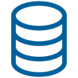 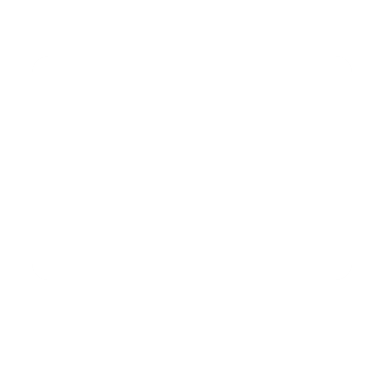 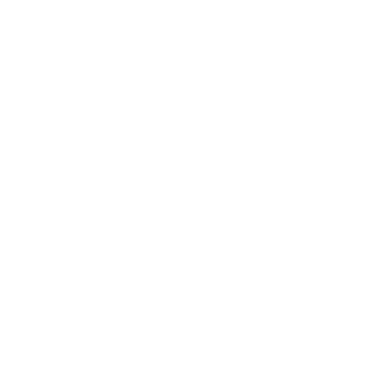 HardwareStation
HardwareStation
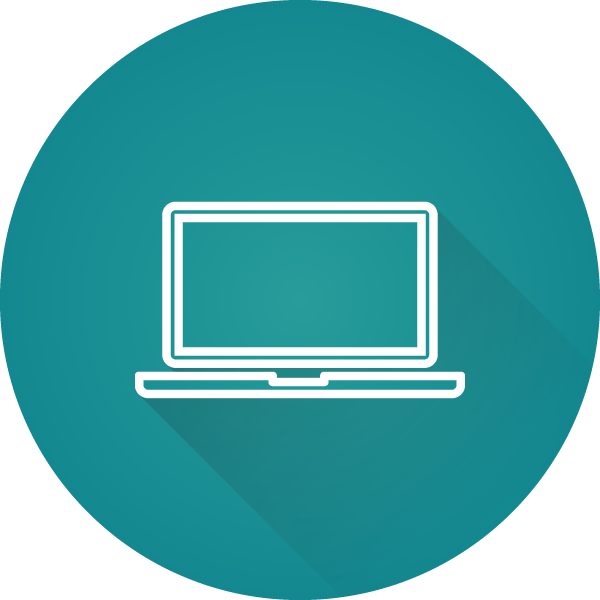 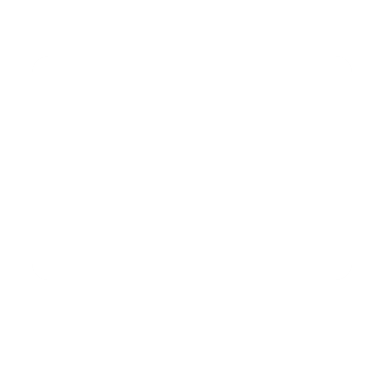 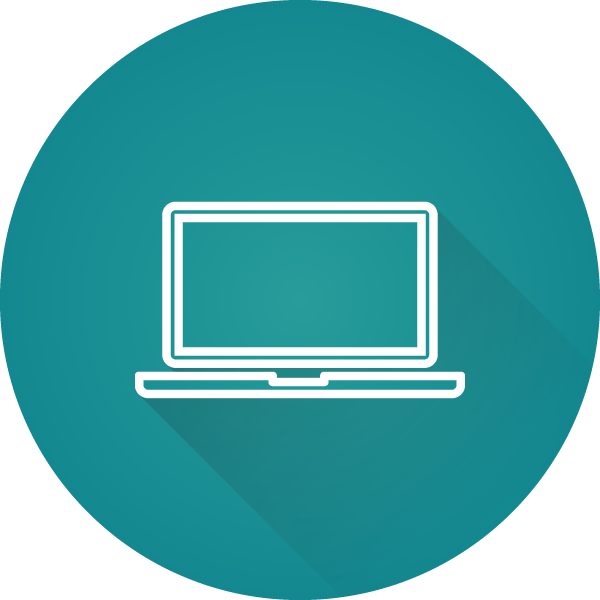 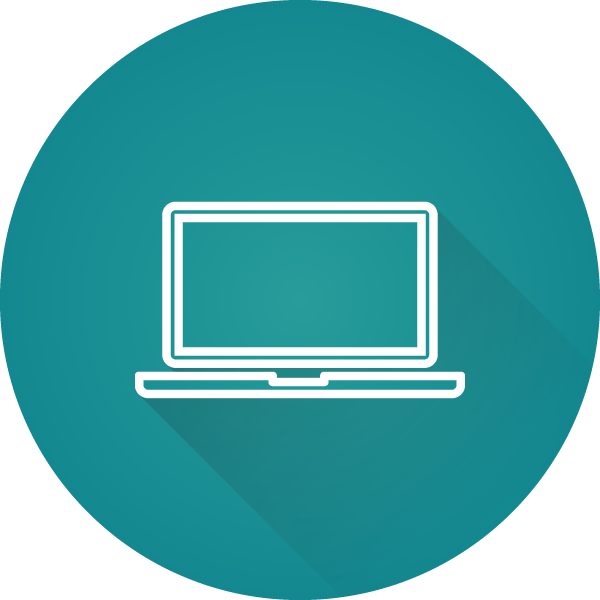 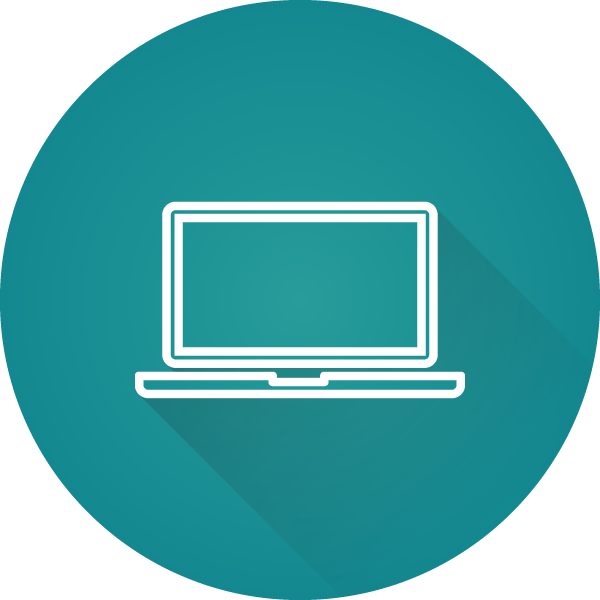 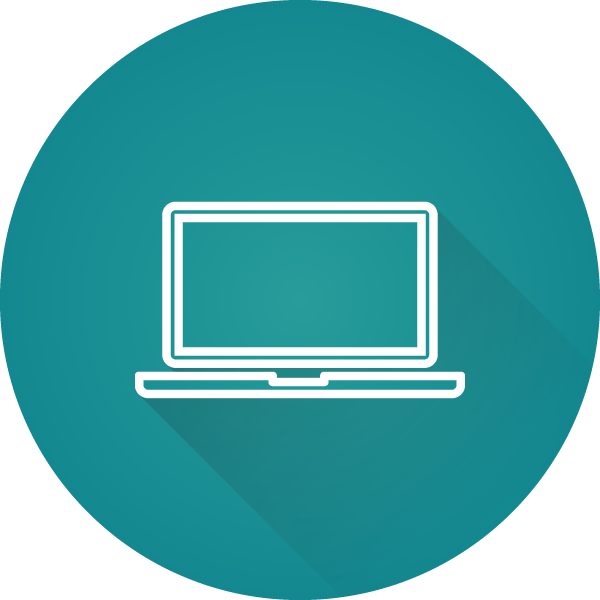 Mobile Inventory
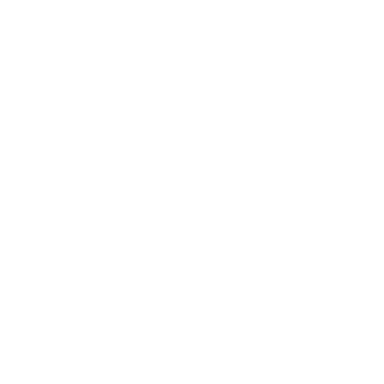 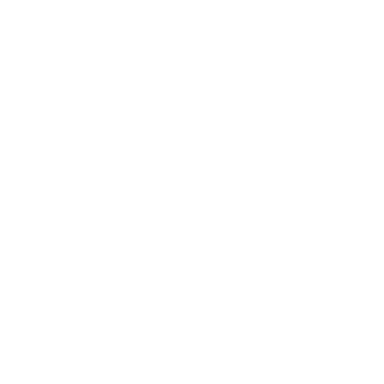 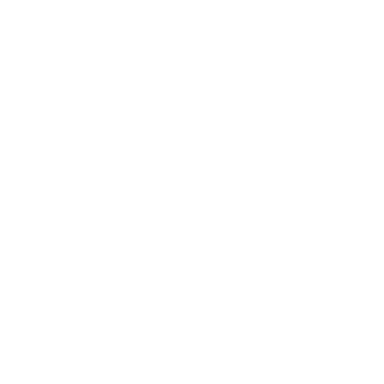 Offline POS
Online POS
Online or Offline POS with store server
[Speaker Notes: Do you remember this slide?  We probably can re-use this for On-Prem installation
Just replace the header, remove the HCCS and simplify the connection lines

The Head Office On-Prem can be hosted on Azure or kept in the basement.  
We are not showing the Data Directory, should have been on all the diagrams as there should be one installed minimum on every LAN
The HCCS is gone, but more or less this looks the same.  It is not more complicated that this.

But this leaves out the second topic … What is needed to Run these Services?]
Solution Architect
…sizing and …?
[Speaker Notes: But this leaves out the second topic … What is needed to Run these Services?

This will be addressed in the next few slides]
Doing things right…
Choose the right hardware for each Tier
CPU
Disks
RAM
Do not just always use “default” installation of software
Microsoft SQL Server
Microsoft Dynamics 365 Business Central Service Tier
LS Retail’s 
LS Hybrid Cloud Component Server
GoCurrent
Hardware Station
Data Director
LS Omni
[Speaker Notes: The most important is choosing the right setup and then configuring the software to utilizing that setup as well as possible.
Here are so many options we cannot give a plain answer.  But we can generalize to certain extend

And when it comes to software installation, Install – Next – Next – Finish does not necessarily give optimal setup, or never does!
The SQL server needs nurturing and needs to be aligned with it is running Business Central
The BC Service Tier can be scaled-out
And finally are the LS Retail components – which potentially need the least attention of these]
Doing things right…
What kind of client / installation do we have?
Small client, few users, little load 
all in one server
Small to Medium client, more users 
split SQL and Service Tier
Medium client 
scale up
Medium+ client 
scale out
What to look for
Concurrent users
Integrations
Data
[Speaker Notes: And the Solution Architecture and Environment needs to be based on the client being deployed.  What kind of load are we expecting, how many concurrent users, how does peak hour look like, are there integrations that affect performance etc.
When to we settle on 1 server, potentially scale it up a little.  When do we need to split different services on different machines.  What calls for scaling the SQL out (multiple SQL databases or SQL Cluster), and when do we scale the service tier out.
The BC Service Tier is normally scaled out way before there is any need to do anything with the SQL Server.
Is it viable to split service and / or will we benefit from using Load Balancer

And what do I mean by Small, Medium and Medium+ clients?  Absolutely nothing, it is just words to distinguish between something.
A client with 2 stores and 5 POSs can be Medium++ while another client with 50 stores and 80 POSs is small.  It is complexity of all parameters, concurrent users, reporting usage, data quantity, size and flow and integrations … and probably some more.
The number uses here are not fabrication – I have actual example that fit this, live clients.]
Microsoft SQL Server
Needs RAM … then more RAM
Premium SSD, nothing less
DATA and LOG should not be on same physical drive, P10/P15… on Azure
OS on another drive
Configuration
Distribute database files correctly
Watch out for file growth
Allocate RAM
Server and DB Collation
MaxDOP and CTfP
Housekeeping
DBCC_CHECKDB
Index maintenance
VLFs
[Speaker Notes: Just a note … the picture is from 2013

The SQL Server is probably the most significant part of the solution, what can have biggest impact performance in both good and bad way.  That is given the assumption your wires are hanging ok together and your routers not in deep water.

Reviewing live installations around the world, has been eye-opener for me – in a bad way.  Way too many installations are not using hardware configuration that suit SQL server – lack of RAM or mechanical drives.
Do you know what Microsoft states on their Azure website for Standard SSD? “Web servers, lightly used enterprise applications and dev/test”
What about mechanical HDD?  “Backup, non-critical, infrequent access”
Still we are seeing both used for retail systems, that are almost always considered high volume performance sensitive installations.
And that is not addressing that DATA and LOG should never reside on the same physical drive.

Max Degree of Parallelism
Cost Threshold For Parallelism

Housekeeping
Not only backups
Virtual Log Files]
How about the database itself?
Housekeeping
LS Central log tables
Business Central Log Tables
Archive Transactions
Common sense
Change Log 
SQL Change Tracking
Obsolete tables
“Test” Companies
[Speaker Notes: But with the right hardware and properly installed and maintained SQL server – we are not home yet.
Inside the LS Central database, there is housekeeping needed.
Clean up the LOG files

Do not use Change log or SQL Change Tracking – unless you are sure you want, and accept the performance loss

Don’t fill the database, or the SQL server with databases, that are for test purposes.
And in performance sensitive environments – take these to separate test server.]
Microsoft Dynamics 365 Business Central
CPU demanding
faster is better
RAM
How much is enough?
Parameters like Data Cache Size
Scale Up
More CPU and faster CPU
 and Scale Out
More service tiers
More VMs
[Speaker Notes: Then we are arrived and the next layer – the Service Tier
Where the SQL hungers for RAM and fast disk system, the service tier starts with the CPU.
RAM is also important but is more based on what you have done with Data Cache Size and then number of concurrent users and the processes they are running.
The Service Tier, we often see more benefits when scaling out – adding service tiers or even new VMs with additional service tiers – than scaling up – which is adding CPU, faster CPU, more RAM etc.
Isolating the service tiers, also gives meaning.  Especially if you are on Azure, where you can choose to spin the service tiers up only when needed during peak days.]
Scaling Business Central
On compute (Business Central Server and Web servers), it's possible to scale horizontally by separating Business Central Server instances and Web servers on different nodes. 

It's also common on larger installations to separate traffic based on client type (direct UI and OData traffic to different Business Central Server instances); possibly cohosting Business Central Server instances and Web servers on the same nodes.

The Business Central Server has a built-in thread dispatcher for AL execution. If you have more cores available, then the dispatcher allows for more parallel execution. But keep in mind that AL execution is single-threaded until the Business Central 2019 release wave 2 (when we introduced async processing). For long running operations, such as heavy reports, using faster CPUs will give better performance.

On the database side, make sure SQL Server has enough resources for sessions (both CPU and memory) and try to optimize the setup of SQL Server to Business Central

https://docs.microsoft.com/en-us/dynamics365/business-central/dev-itpro/performance/performance-onprem
[Speaker Notes: I copied this directly from Microsoft … I think they added this like a month ago, but this fits really well with what we have been preaching the last months or years.

Scale Horizontally – or Scale Out
Separate traffic
And nurture your SQL server]
Conclusion
Number 1, 2 and 3 is configuring the applications properly, then…
SQL
Plenty of RAM and use Premium SSDs
Scale out if or when needed – e.g. new standard Read-Scale Out option
Of course CPU as well
Service tier
CPU / cores
Multiple Service Tiers
Additional VMs for additional Service tiers to cope with peak loads
Azure, think about you can spin up additional VMs when needed
Other
IIS, LS Omni, LS Data Director – normally not heavy load, can often be on either SQL or Service Tier  but sometimes good to have on separate server
Network – LAN – WAN – latency – bandwidth
[Speaker Notes: Collecting this together, then the far most important part is configurating your application properly.  Then choosing the right hardware resources for each task or service.]
But we did not mention…
HCCS / Store Server / POS hardware!
Check out the LS Central Implementation Guide
There is no correct answer for all
High Volume -maybe- Resilient POS
Fine Dining -maybe- Store Server, POS only client
Few transactions -maybe- Store Server or even SaaS

More Common Sense
Don’t have TEST Service Tiers in live env.
Don’t RDP to servers just to eat up RAM
Use hardware resources where they are supposed to be used
Finally, I cannot emphasize enough: State of the art Hardware will not help much if the Software is not configured properly … it is like buying a muscle car, but not pumping up the tires
And state of the art Software (aka LS Central)does not work if there are no Hardware resources under it
LS Academy
https://portal.lsretail.com/LS-Academy
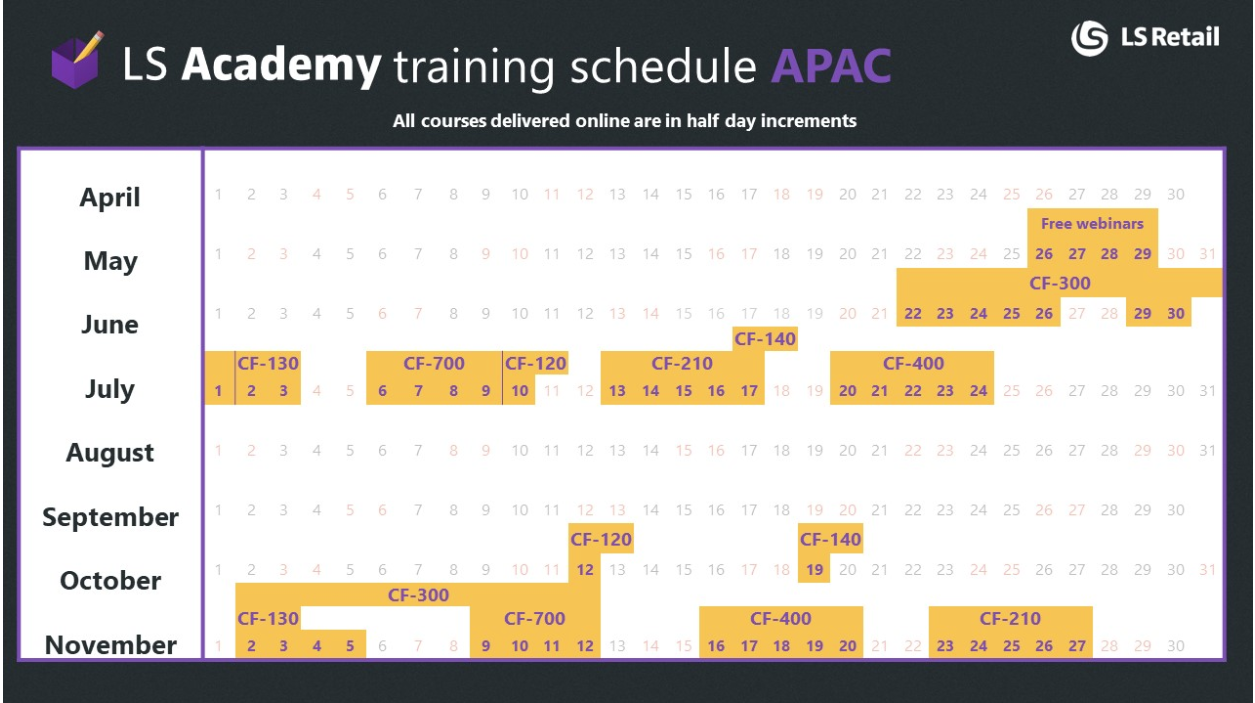 Upcoming online trainings:
LS Central Base Training
Inventory Management
LS Activity
Solution Architecture
LS Replenishment
Member Management
LS Central Base Hospitality
[Speaker Notes: This is for registered partners only]
Introduction to Solution Architecture
Q&A
And if you need support, want to audit your current installation, seek help on sizing or Solution Architecture - Don’t hesitate to reach out to us.